Informatik Q1 Abels
Klasse vs Objekt
Klasse vs Objekt
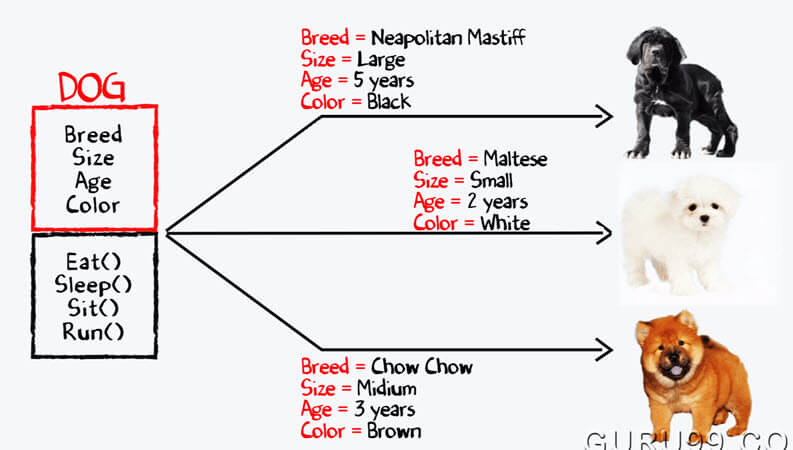 Klassen sind Vorlagen, aus denen Instanzen genannte Objekte zur Laufzeit erzeugt werden.
Klasse vs Objekt
Klassenname
Datentyp
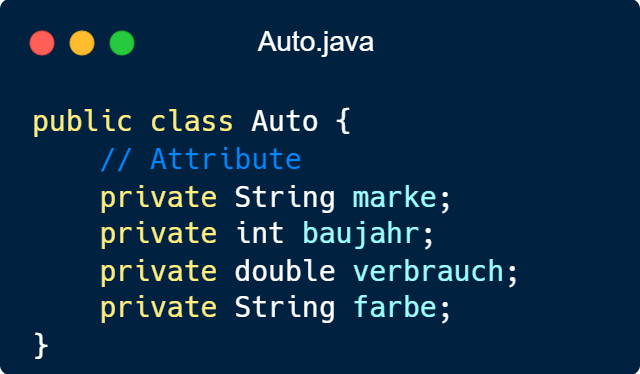 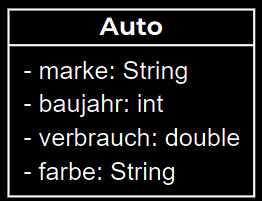 Sichtbarkeit
https://de.wikipedia.org/wiki/Datenkapselung_(Programmierung)
Attribute
Quellcode
UML
Klasse vs Objekt
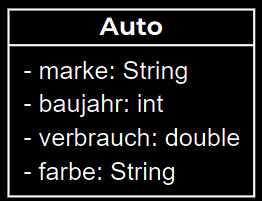 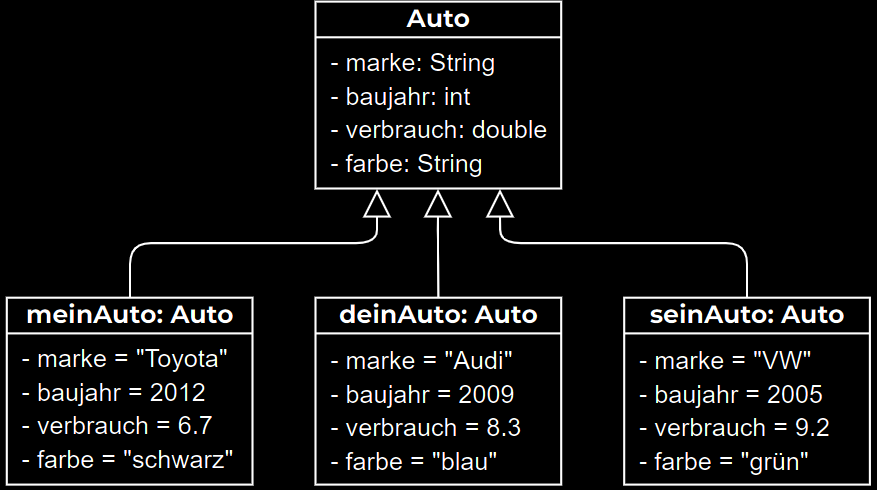 Konstruktor
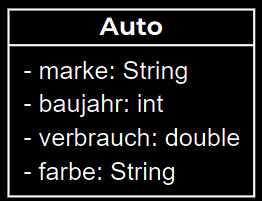 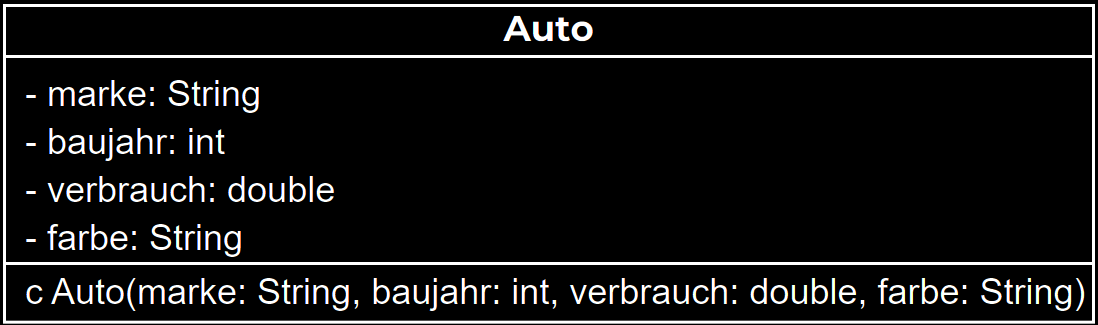 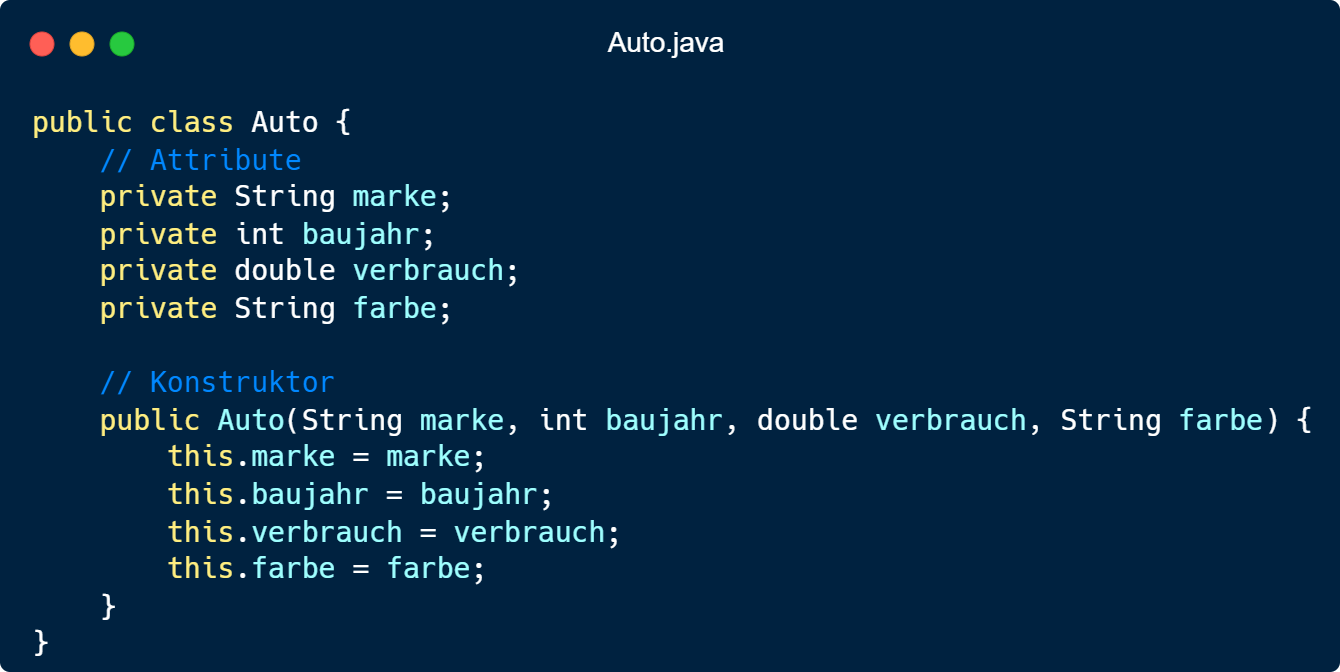 Constructor
Parameter zur Erzeugung (Instanziierung) eines neuen Objekts
Bezug auf das aktuelle Objekt
Hauptklasse
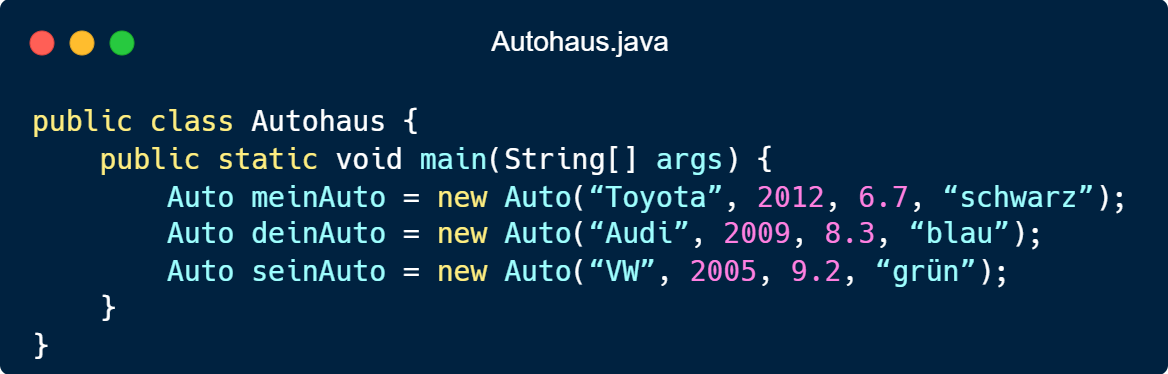 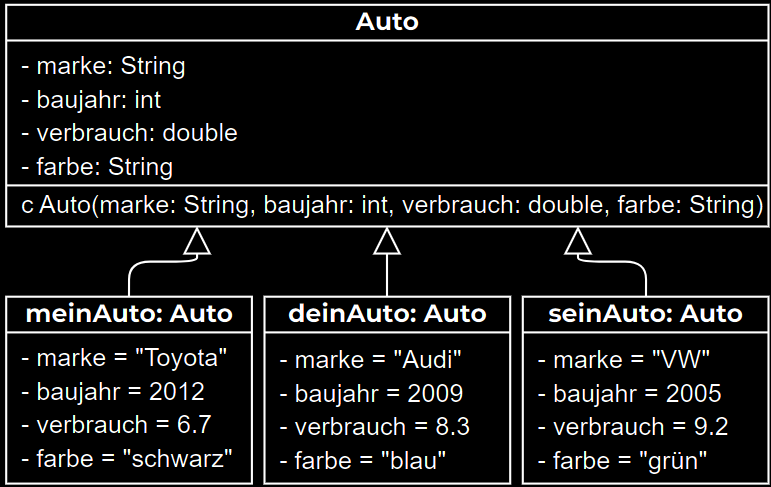 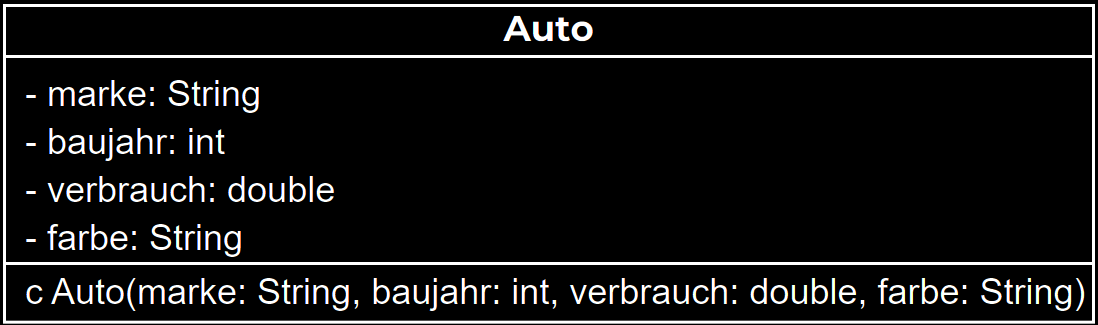 Aufruf des Constructors mit den gegebenen Parametern
Auto nun als Datentyp
get-Methode
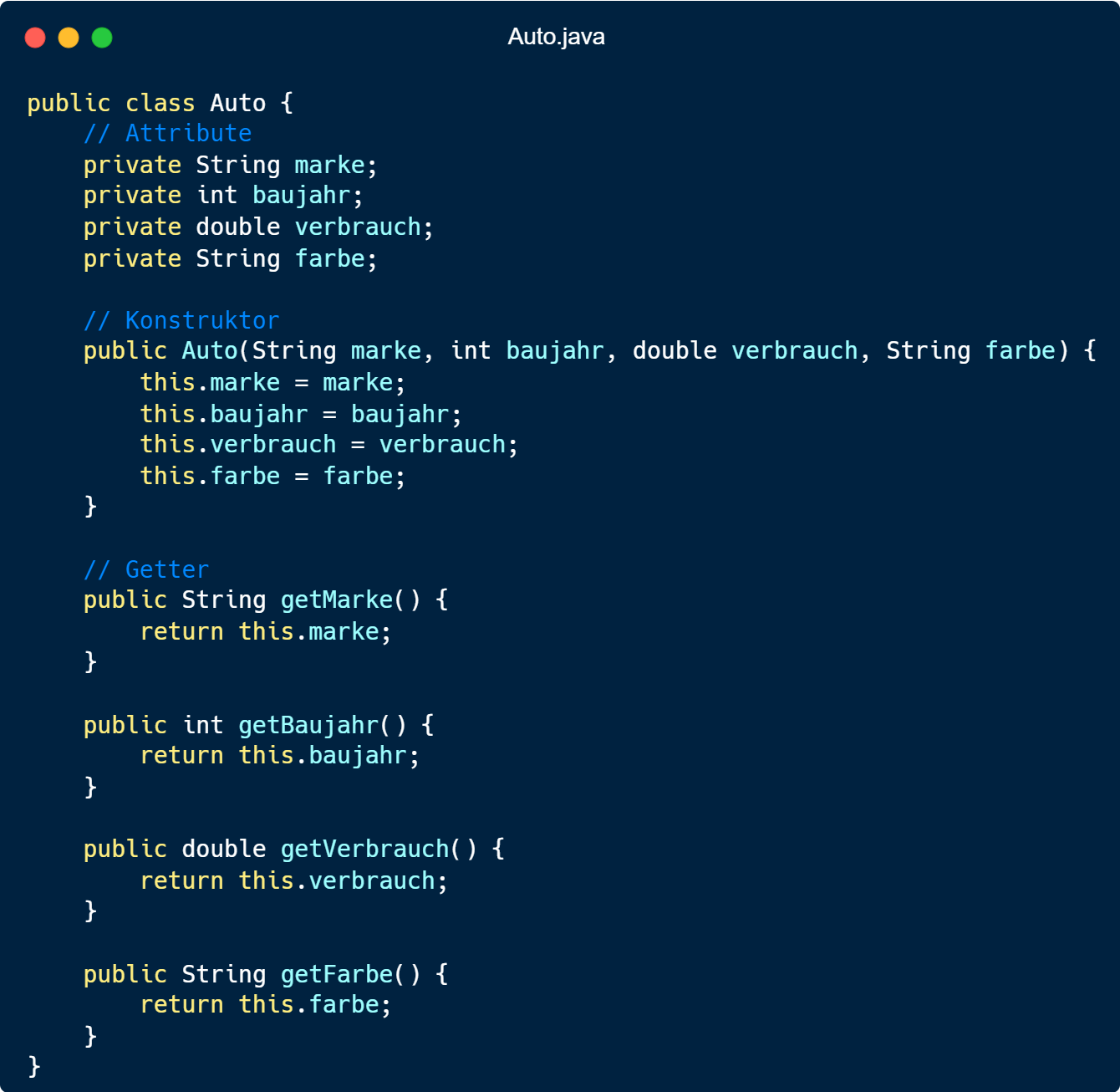 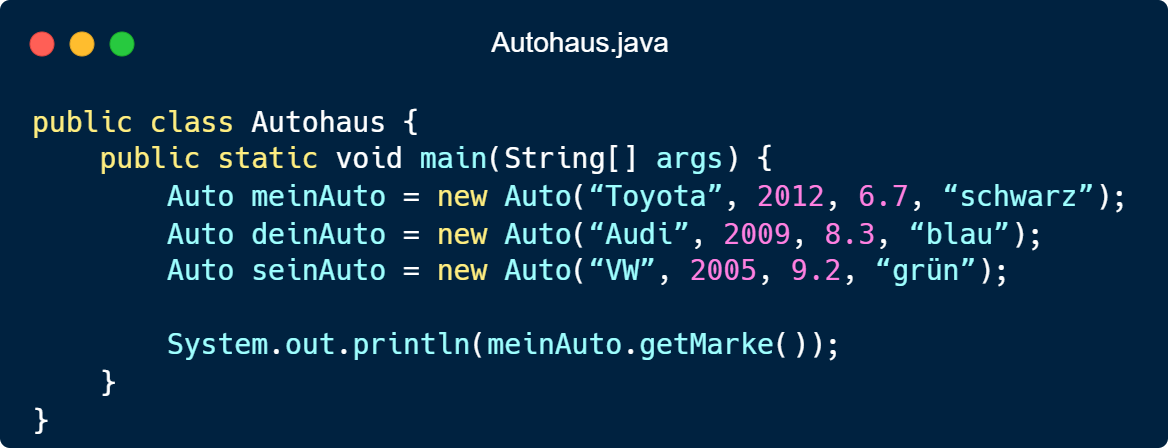 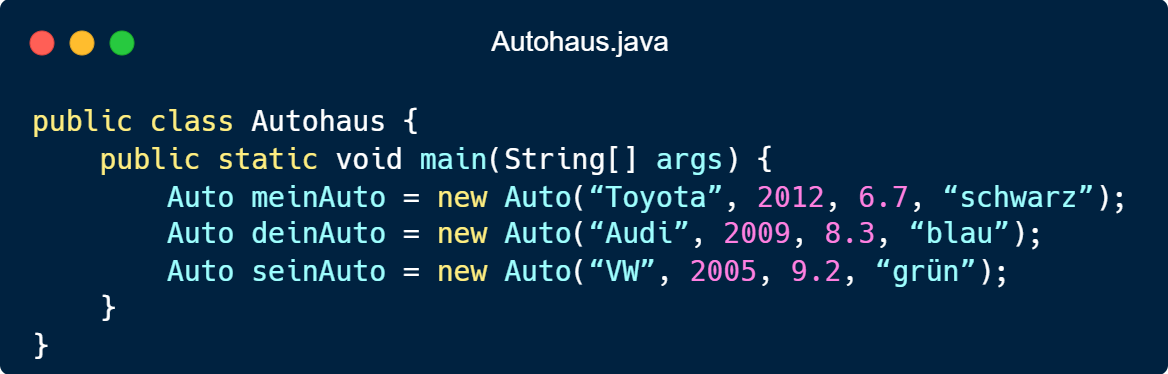 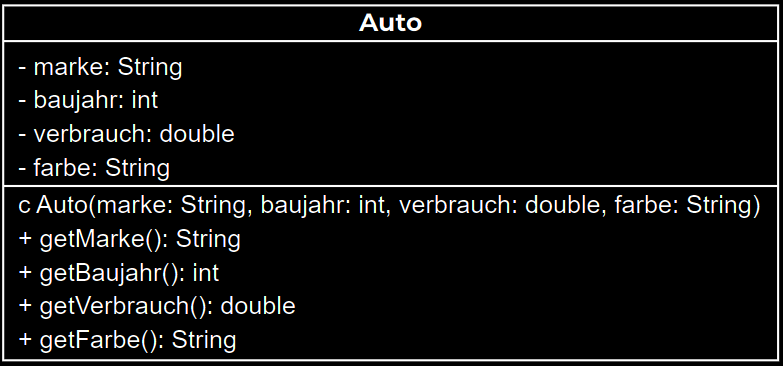 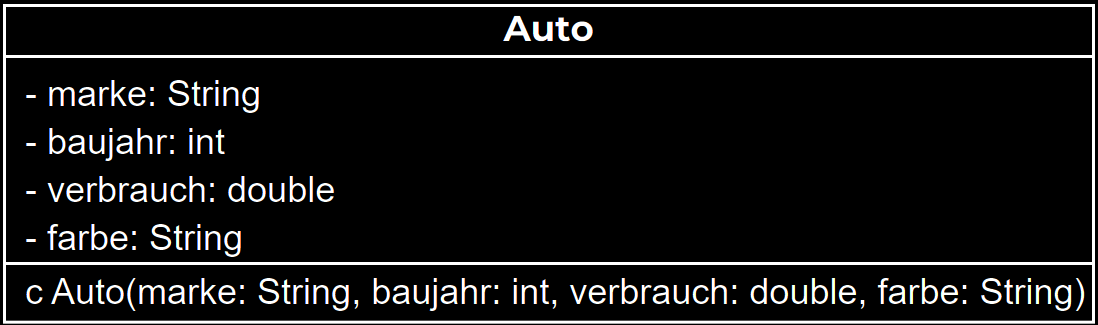 Rückgabewert
set-Methode
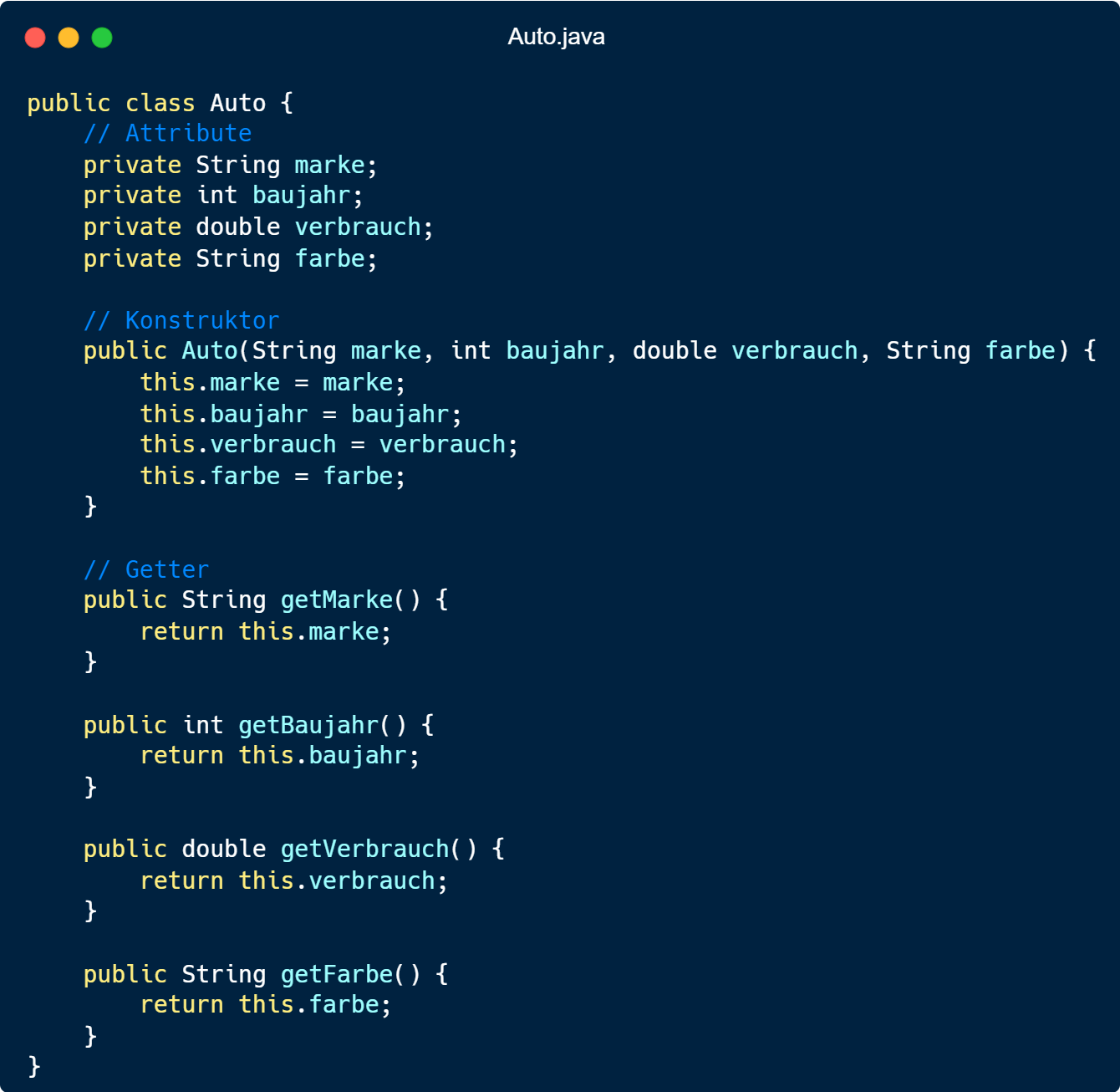 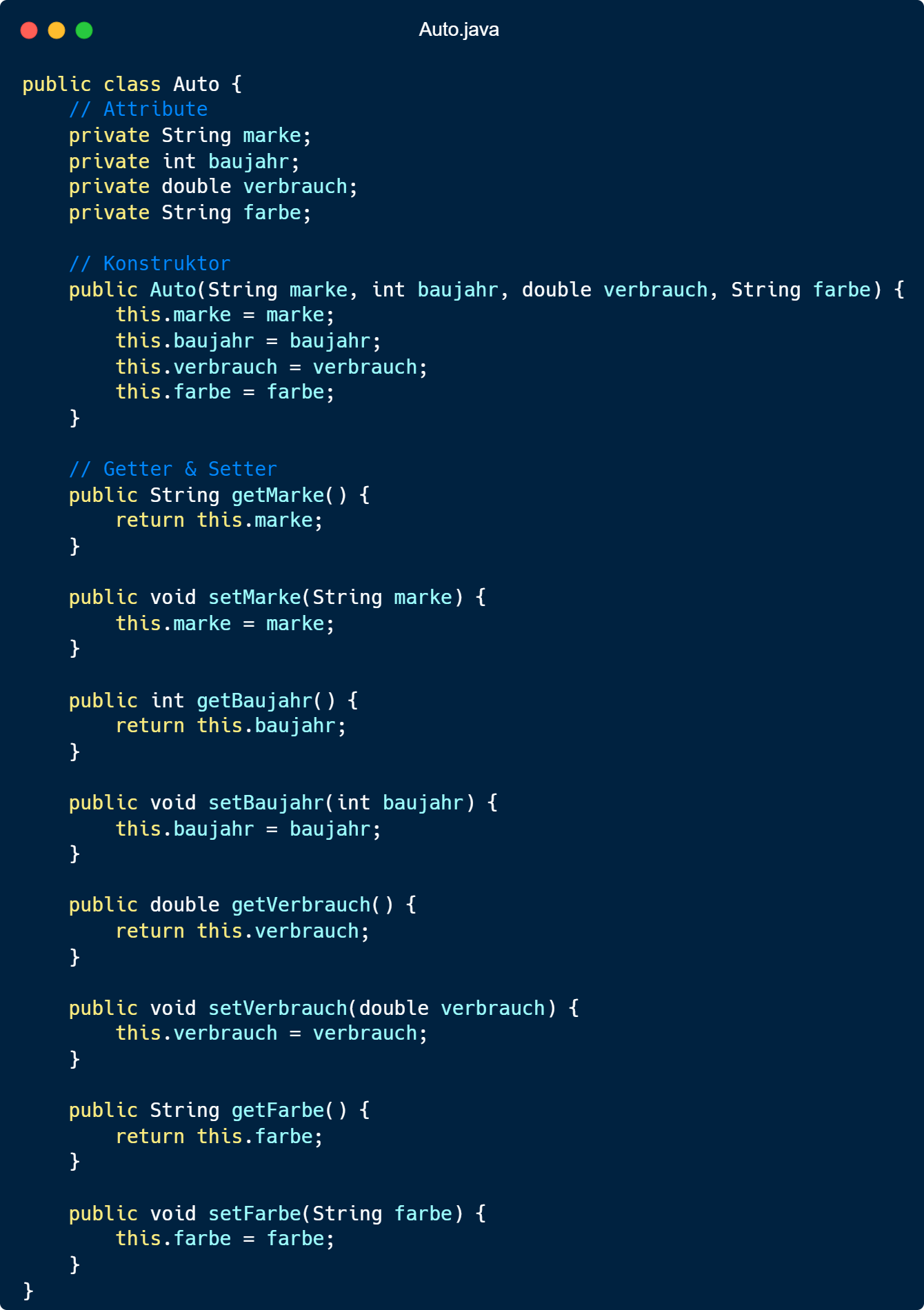 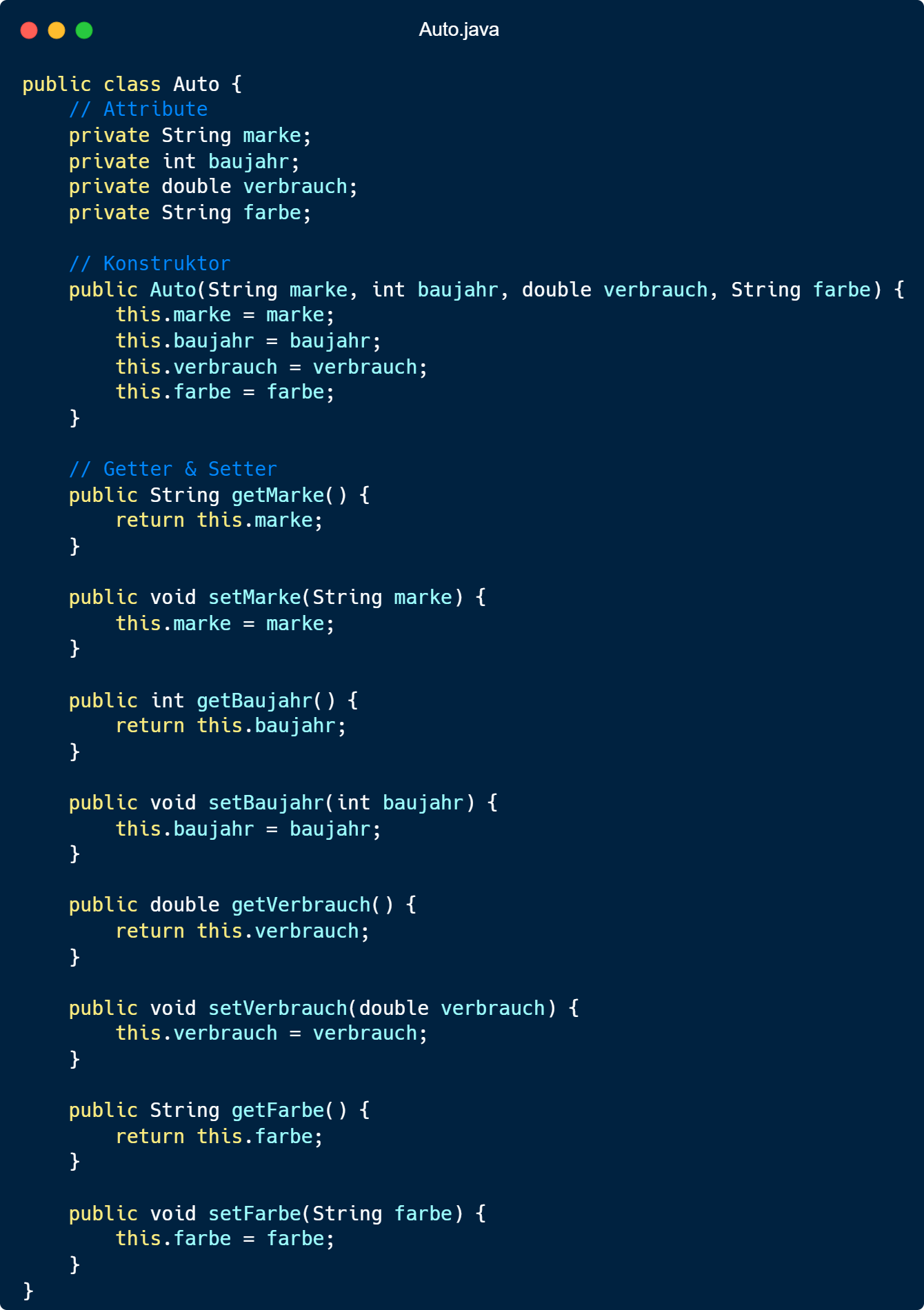 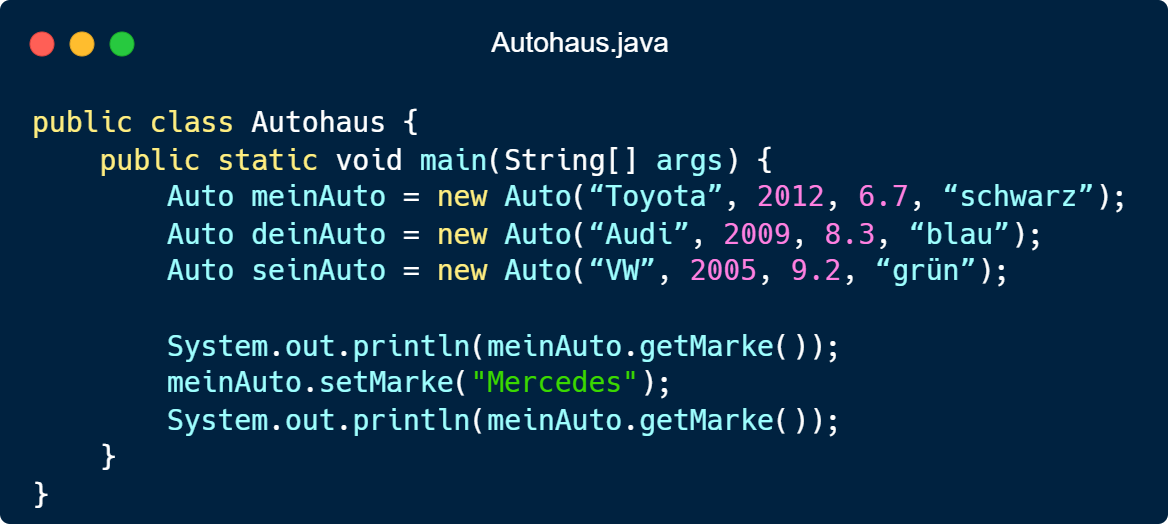 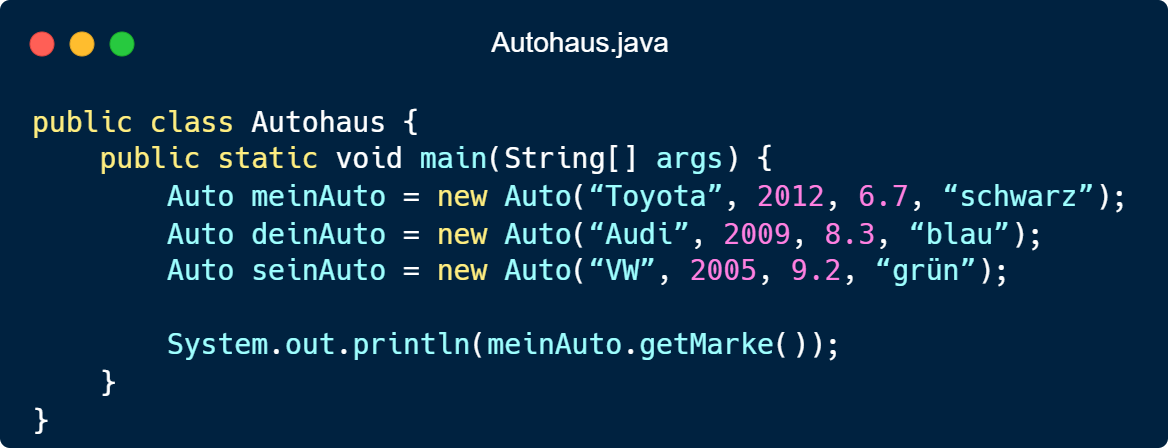 Übung 1
Gegeben sei eine Klasse namens Bus.java. Die Klasse Bus hat Attribute für den Namen des Fahrers und die Zahl der Gäste. Für beide Attribute besitzt sie get-/set-Methoden und einen entsprechenden Konstruktor. Außerdem hat sie zwei Methoden für das Zu- bzw. Aussteigen von n Personen.
Entwirf ein UML-Diagramm für die Klasse Bus.
Erweitere das UML-Diagramm um zwei Objekte bus1 und bus2.
Implementiere die Klasse Bus in Java.
Implementiere die Klasse Verkehr, in der die beiden Busse bus1 und bus2 mit erfundenen Daten instanziiert werden.
Gib den Fahrer des Busses mit den meisten Gästen in der Console aus.
Befördere 5 Gäste vom Bus mit mehr Gästen zum Bus mit weniger Gästen.
Übung 1
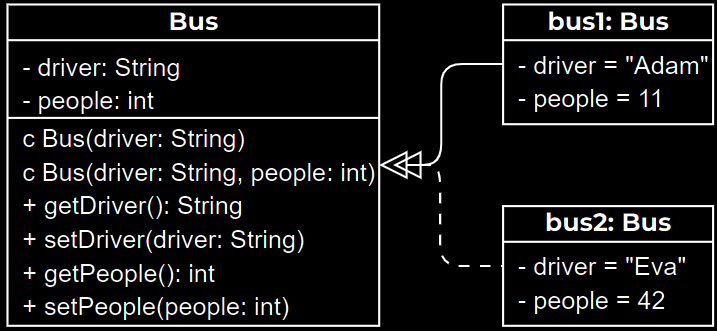 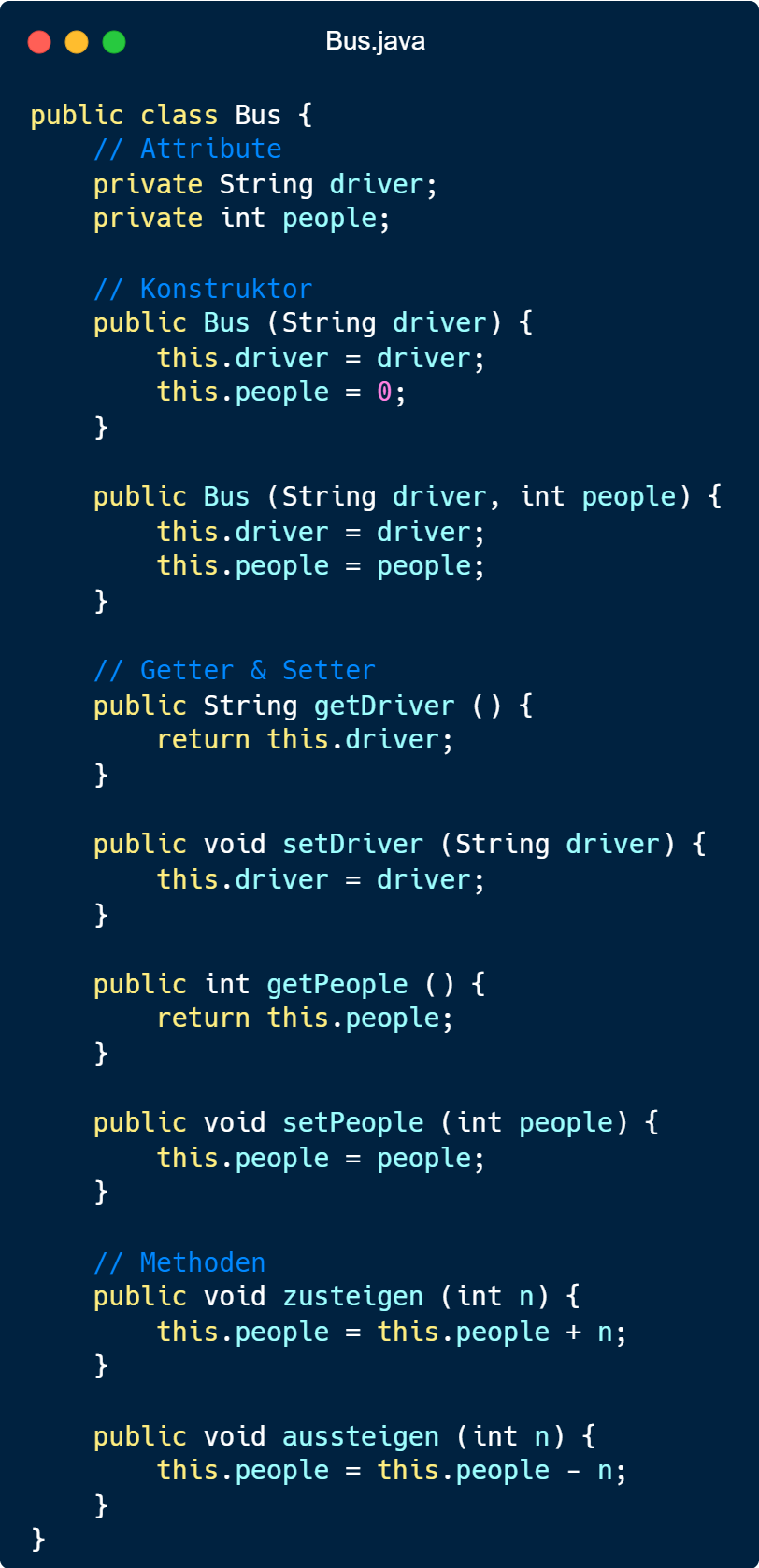 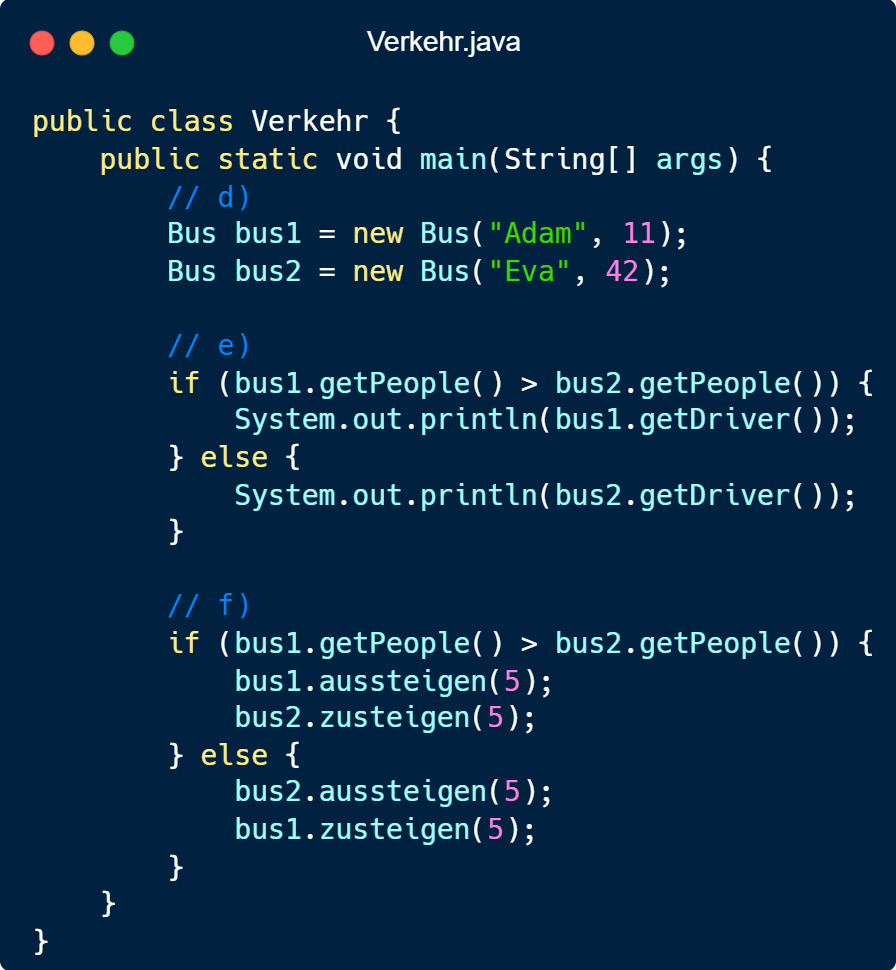 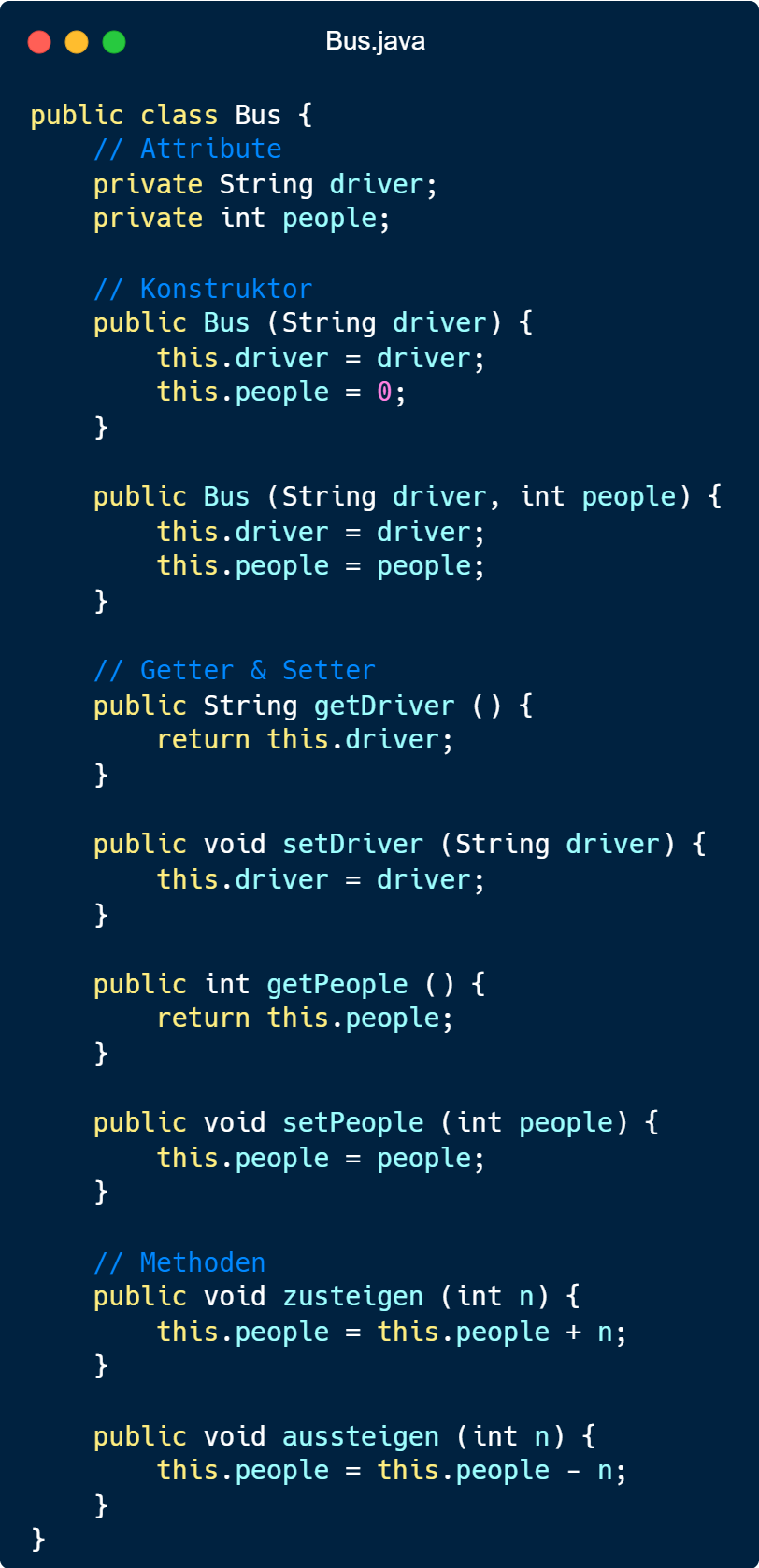 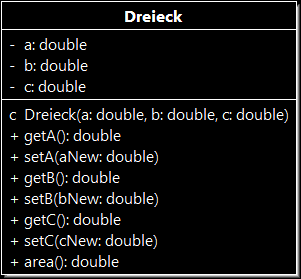 Übung 2
In einem neuen Ordner Geometrie wollen wir 
geometrische Objekte betrachten.

Erstelle eine Klasse Dreieck nach folgendem UML. 
Implementiere die Funktion public double area().
Erstelle eine Klasse Main, in der das Objekt d1 vom Typ Dreieck mit willkürlichen Zahlen instanziiert und dessen Flächeninhalt berechnet sowie ausgegeben wird.
Erstelle eine Klasse Punkt mit den Parametern double x und double y inklusive Gettern, Settern und einem Konstruktor.
Erweitere die Klasse Punkt um die Funktion public double distance(Punkt p).
Erstelle in der Main-Klasse ein weiteres Dreieck-Objekt d2 durch Angabe dreier Punkt-Objekte und gib dessen Flächeninhalt aus. Was musst du dafür noch in der Dreieck-Klasse ergänzen?
Klasse vs Objekt
- UML
- Attribute
- Konstruktor
- Getter & Setter
- Sichtbarkeit / Geheimnisprinzip / Datenkapselung
In einem neuen Ordner Geometrie wollen wir verschiedene geometrische Objekte betrachten.
Erstelle jeweils eine Klasse für die Objekte Dreieck, Zyliner und Kreis.
Erweitere die Klassen mit den Attributen, die diese Objekte eindeutig bestimmen.
Erweitere die Klassen mit den jeweiligen get-/set-Methoden und Konstruktoren.
Erweitere die Klassen mit Methoden zu Berechnung des Flächeninhalts bzw. Volumens.
Erweitere die Klassen mit weiteren Konstruktoren und Methoden.